Plantenkennis25 coniferenConifere
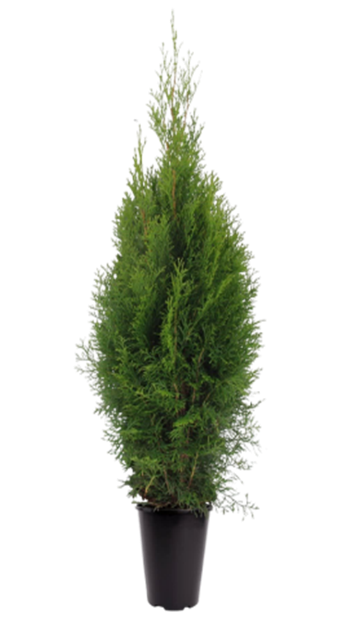 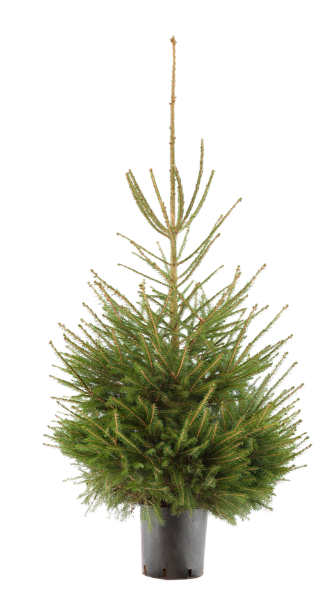 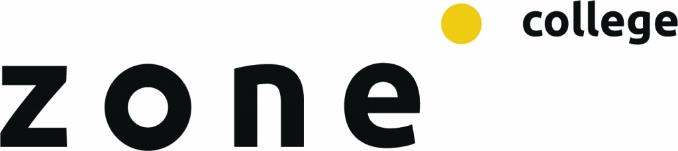 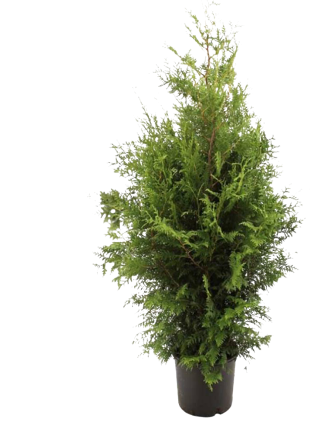 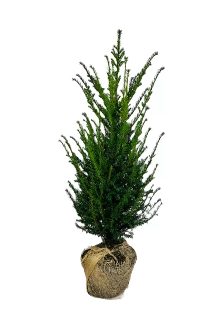 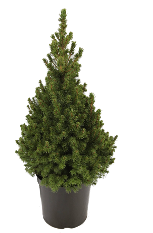 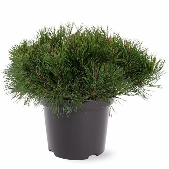 [Speaker Notes: Zijn er 29…]
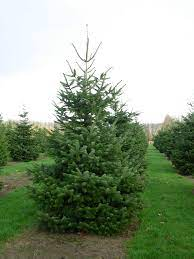 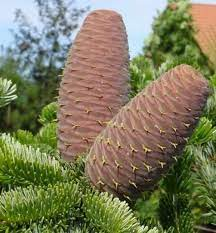 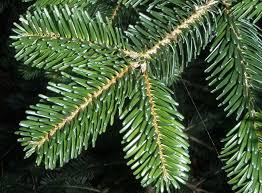 Abies nordmanniana
nordman den
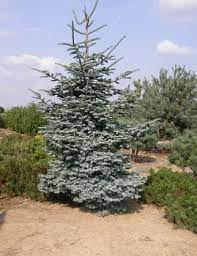 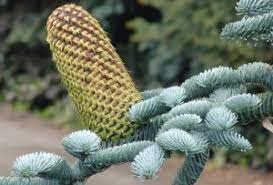 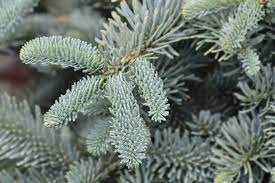 Abies procera
edele zilverspar
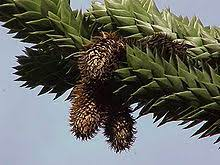 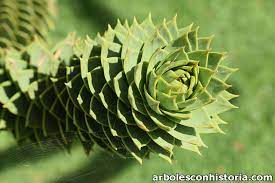 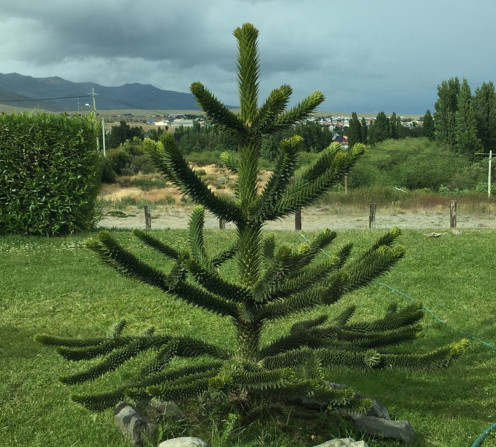 Araucaria araucana
apenboom
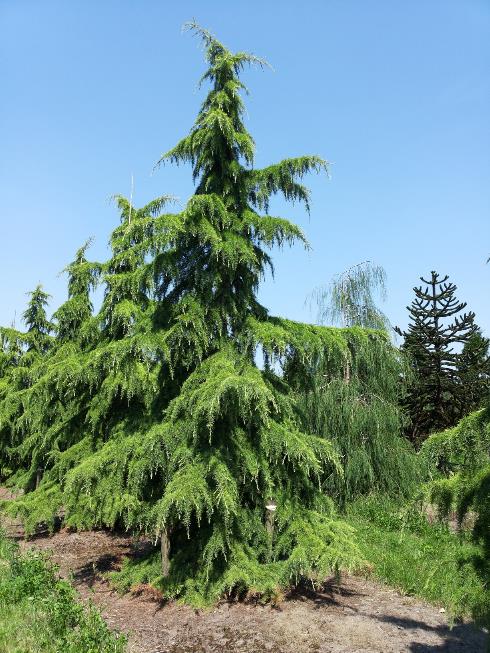 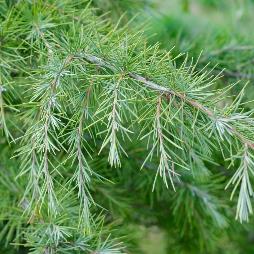 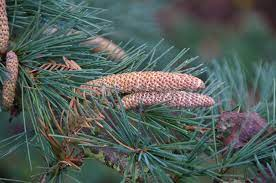 Cedrus deodara
Himalaya ceder
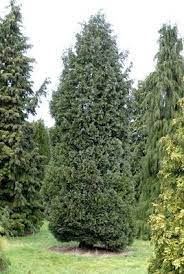 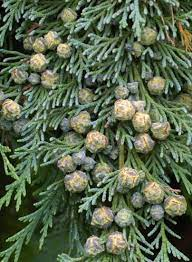 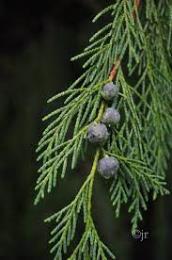 Chamaecyparis lawsoniana
Californische cypres
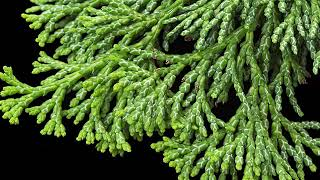 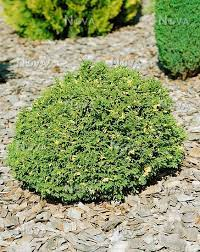 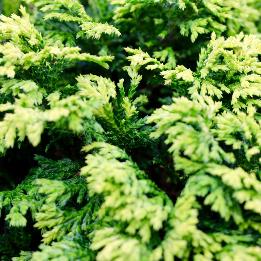 Chamaecyparis pisifera 'Nana’
blauwe dwergconifeer
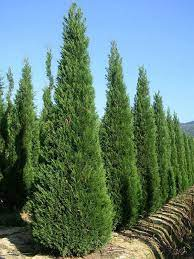 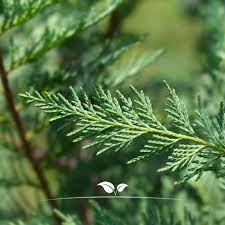 Cupressocyparis leylandii
cypres
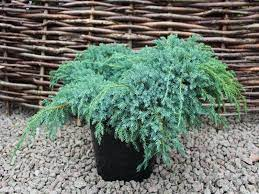 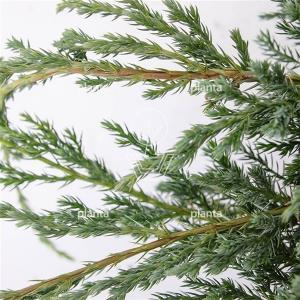 Juniperus Squamata Blue Carpet
kruip jeneverbes Blue Carpet
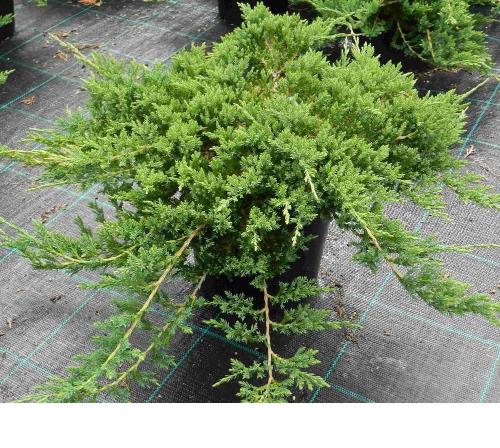 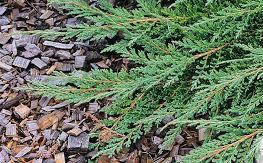 Juniperus horizontalis Prince of Wales
kruip jeneverbes Prince of Wales
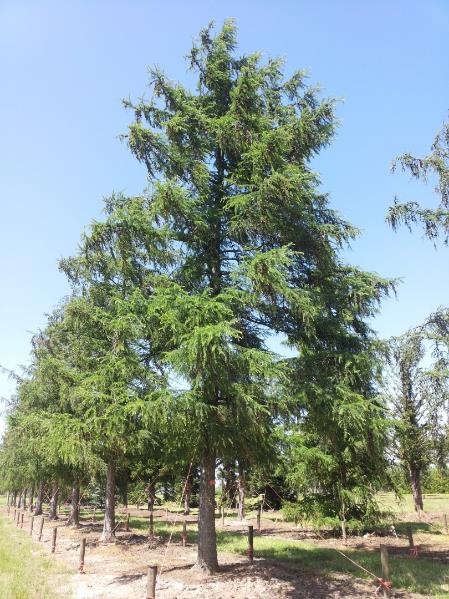 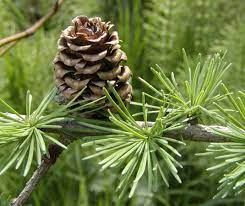 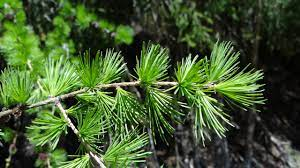 Larix kaempferi
Japanse lariks/lork
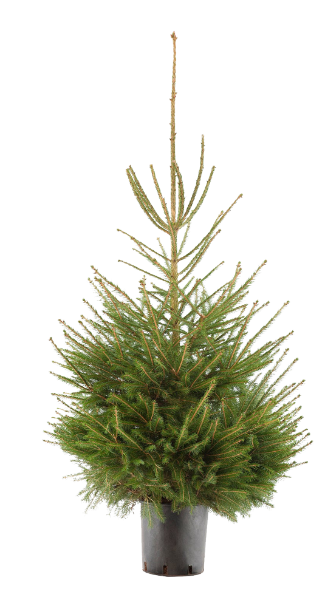 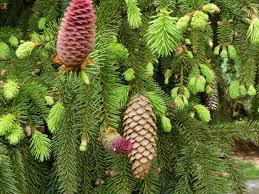 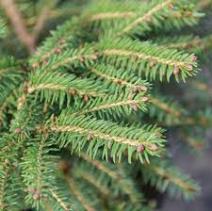 Picea abies
fijnspar/kerstboom
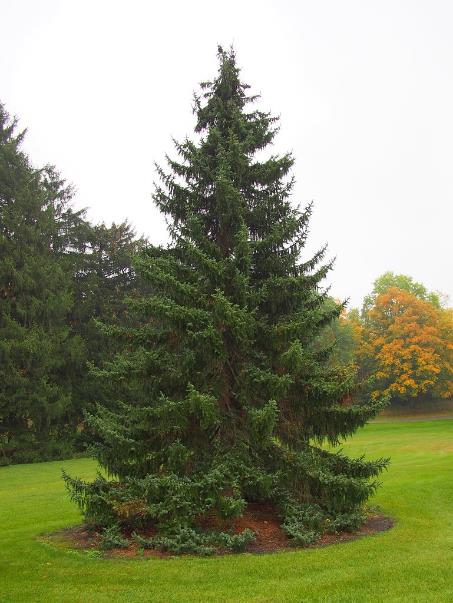 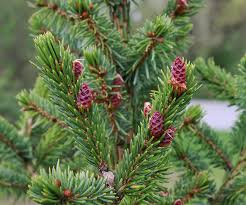 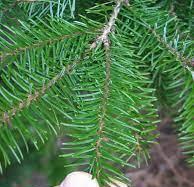 Picea omorika
Servische spar
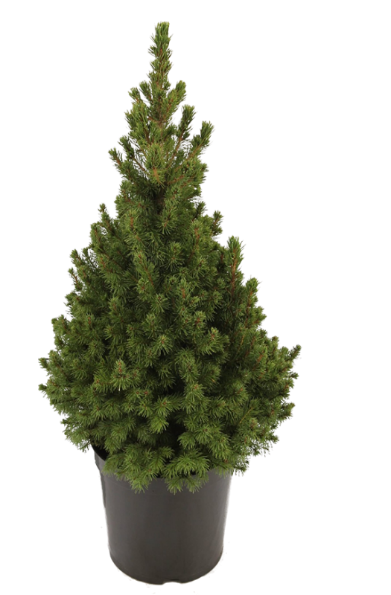 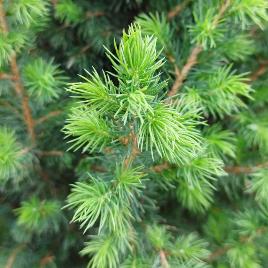 Picea Conica
dwerg kerstboom
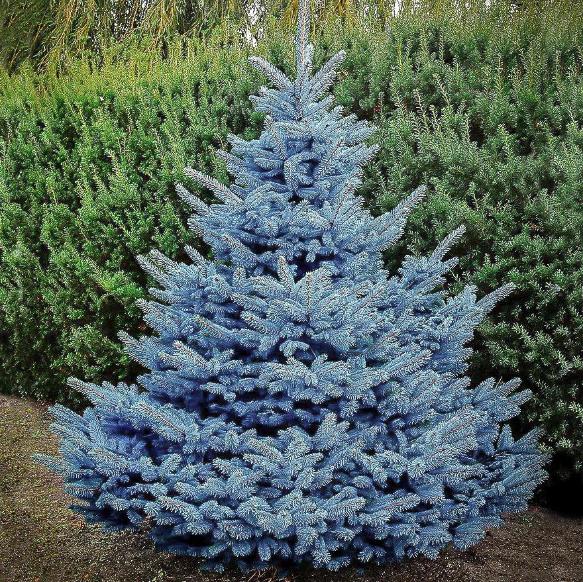 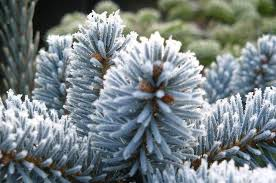 Picea pungens glauca
blauwspar
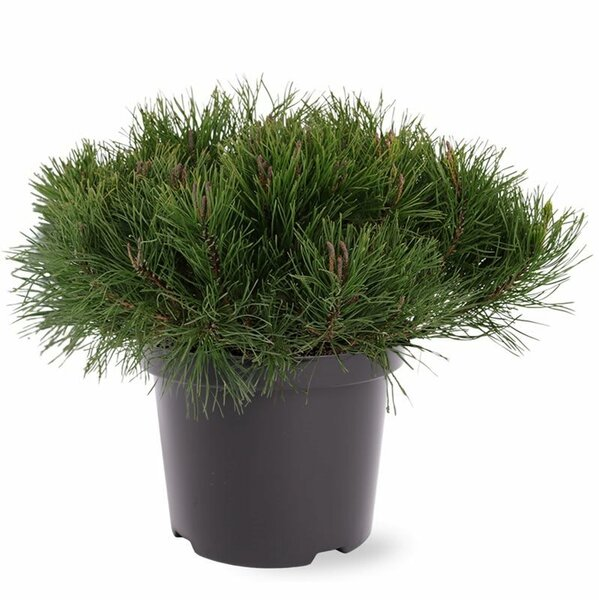 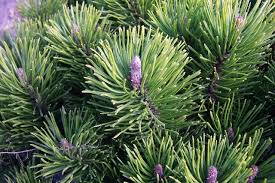 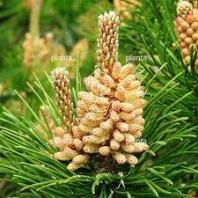 Pinus mugo mughus
bergden
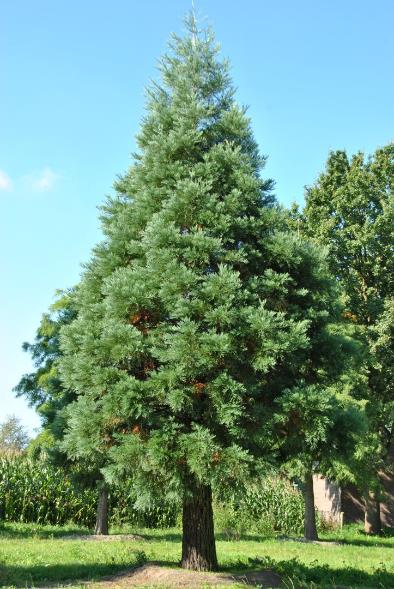 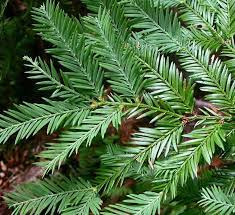 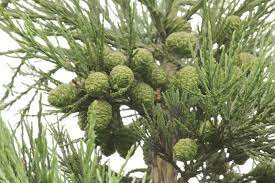 Sequoiadendron giganteum
mammoetboom
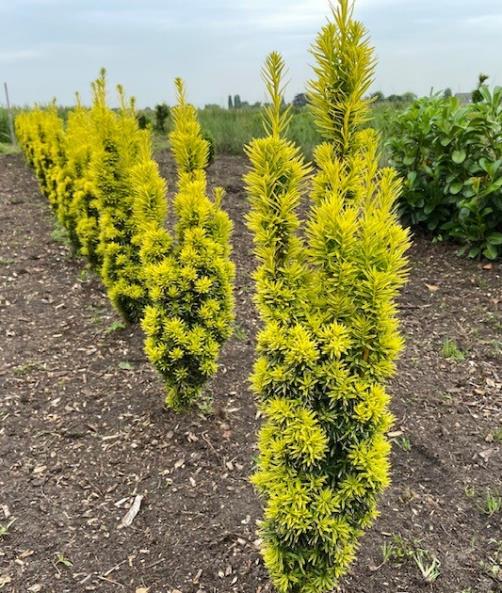 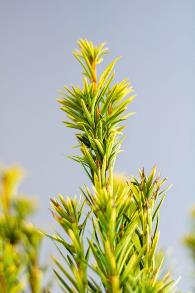 Taxus baccata David
bonte venijnboom
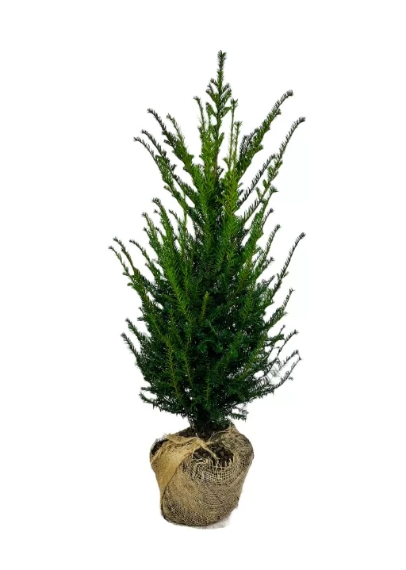 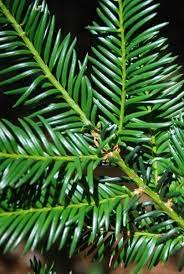 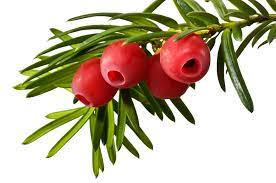 Taxus baccata
gewone venijnboom
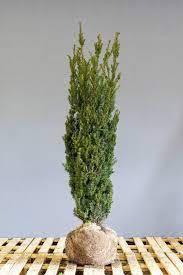 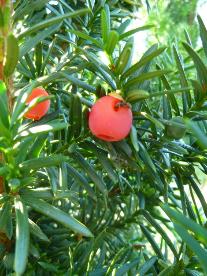 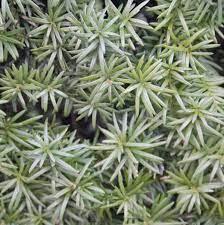 Taxus media Hillii
kleine venijnboom hillii
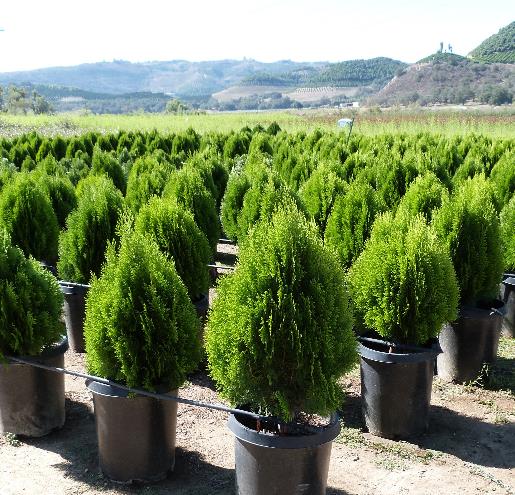 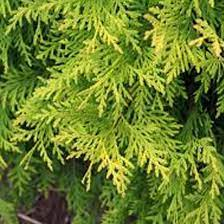 Thuja Orientalis Aurea Nana
kleine gele levensboom
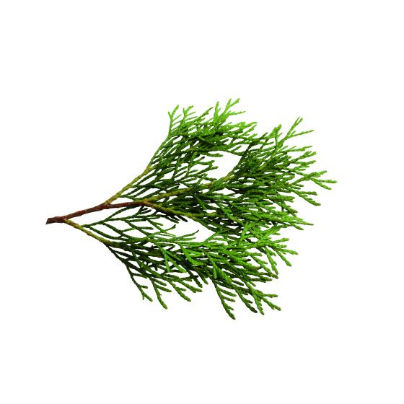 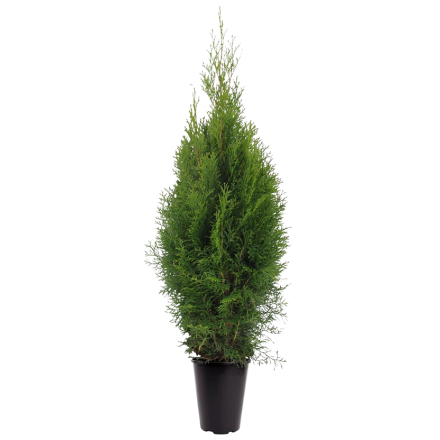 Thuja occidentalis Smaragd
levensboom smaragd
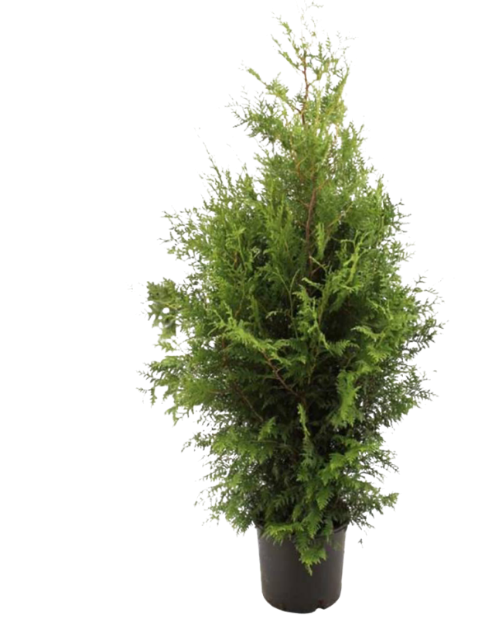 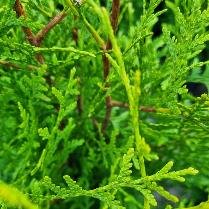 Thuja occidentalis Brabant
levensboom Brabant
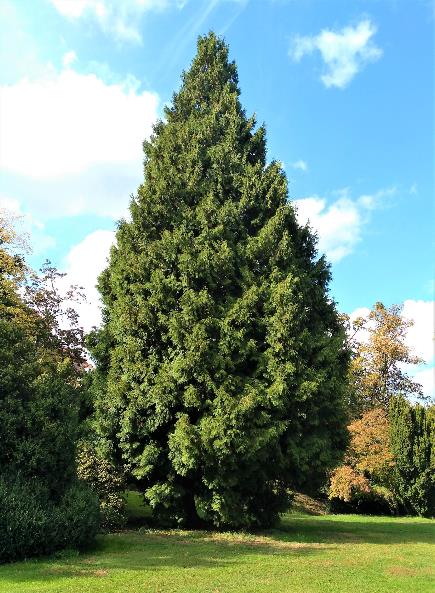 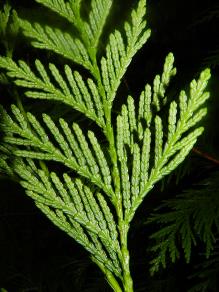 Thuja plicata
reuzenlevensboom
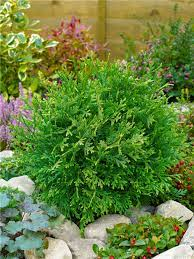 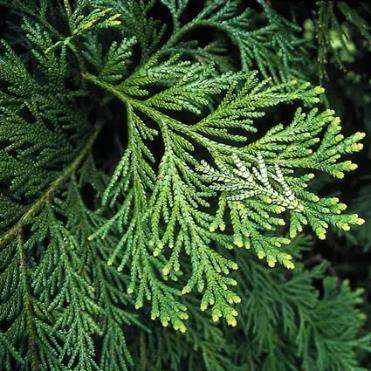 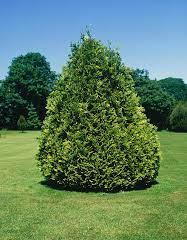 Thujopsis dolabrata
tjujopsis
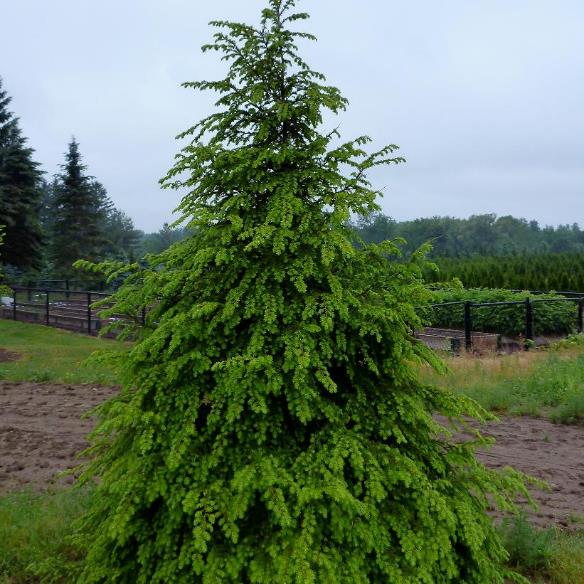 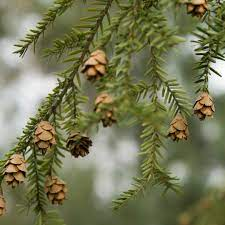 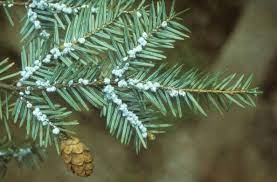 Tsuga canadensis
Canadese hemlock spar